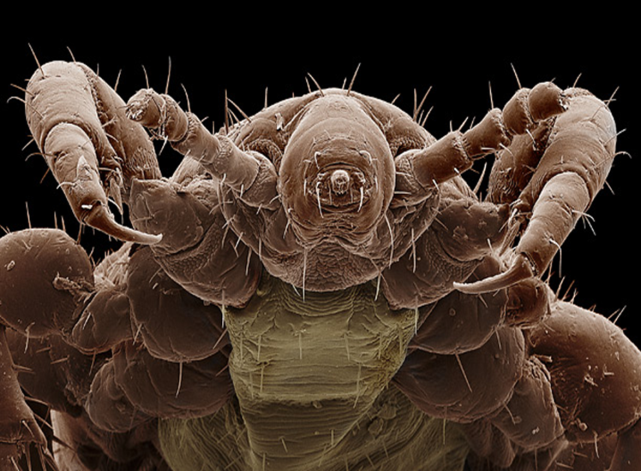 Медико-ветеринарна арахноентомологія 
вивчає членистоногих як паразитів і переносників збудників інфекційних та інвазійних хвороб людини  та сільськогосподарських тварин і розробляє заходи боротьби з ними.
МЕДИКО-ВЕТЕРИНАРНА АРАХНОЕНТОМОЛОГІЯ
ВИ БУДЕТЕ ЗНАТИ:

 медичне значення членистоногих,  
види членистоногих, які є переносниками збудників хвороб людини та сільськогосподарських тварин, 
природні вогнища трансмісивних хвороб, 
отруйні членистоногі.
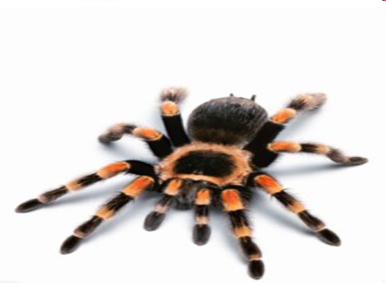 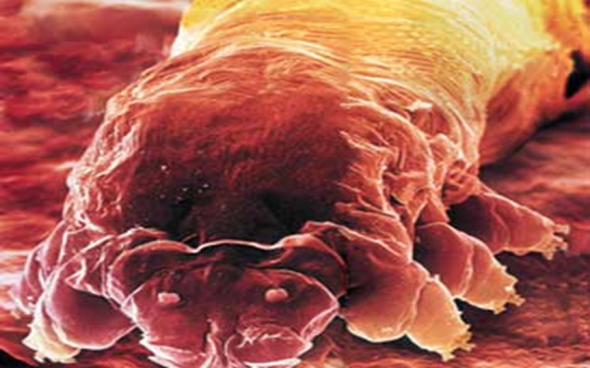